Pogoni robota
Elektromagnetni pogon
 Elektromotorni pogon
 Hidraulični pogon
 Pneumatski pogon
+           -
Elektromagnetni pogon
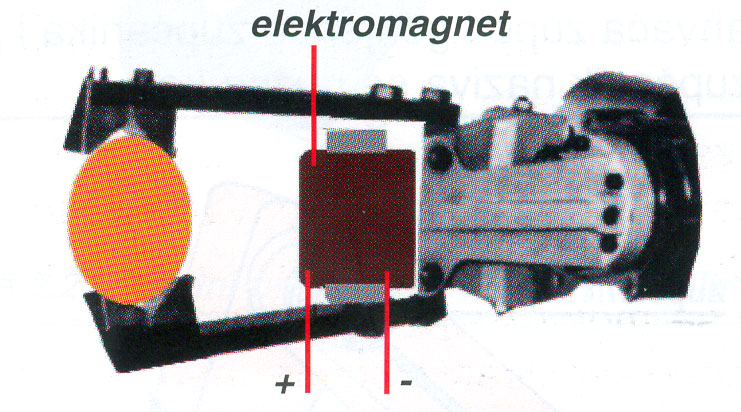 Za pokretanje prstiju prihvatnice
Elektromagnet = zavojnica kojom teče struja + željezna jezgra
Jezgra se pomiče u zavojnici ovisno o smjeru i jakosti struje
Otvara/Zatvara prste prihvatnice
Elektromotorni pogon
Elektromotor = rotor + stator
Rotor se okreće →
Za rotacijsko gibanje dijelova robota

Uglavnom se koriste istosmjerni elektromotori
Napajaju se iz:
a) Baterije	b) Adaptera
Promjena smjera okretanja →
promjenom polova
Povećanje (smanjenje) brzine  →
povećanjem (smanjenjem) napona
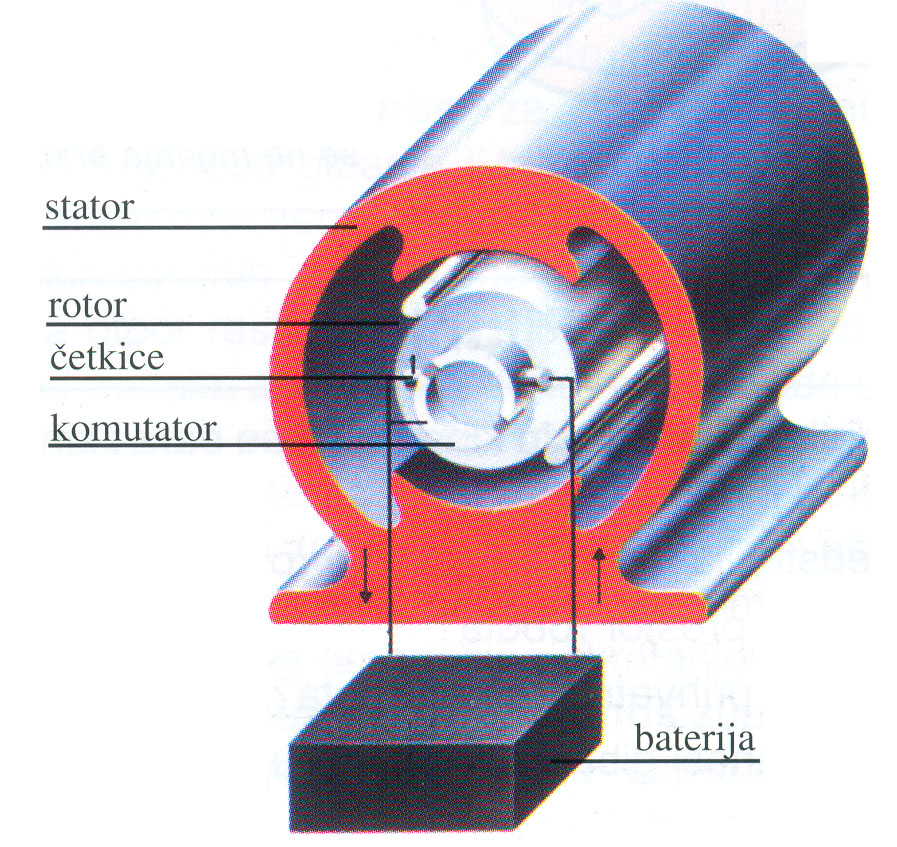 Koriste se koračni elektromotori:1 okretaj rotora podijeljen je u 240 koraka, što znači da se rotor može precizno zakretati za 360o/240=1,5o.
Koračni EM imaju kontrolni elektronički modul, iz dva dijela:
- čip koji prima informacije (naredbe) iz računala
- energetski dio koji regulira napon i struju za EM
Specijalno ulje
Zrak
Hidraulični i pneumatski pogon
KORISTE:
Ulje (tekućina) je NESTLAČIVO pa se  hidraulični pogon koristi za velike snage i precizne pokrete
Zrak se dade STLAČITI →
Manje snage i manja preciznost
Linearni pogon - Translacija
Kružni pogon - Rotacija
klip
cilindar
klip
cilindar
Model robota s linearnim pogonom (hidrauličnim ili pneumatskim)